Crushed Cans
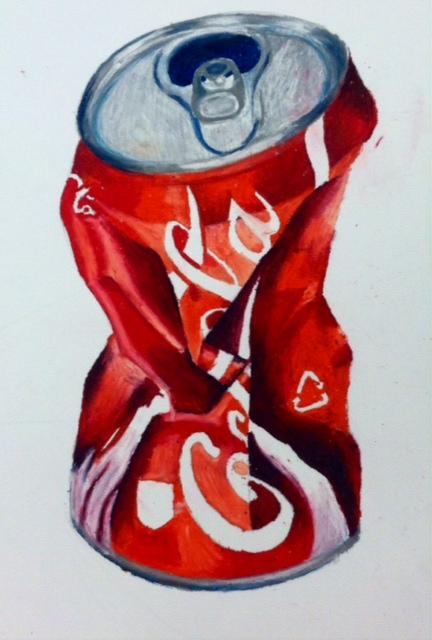 Intermediate Art 2
During this project you will
- increase observational drawing ability
- learn to measure proportion
- experiment with oil pastels as a medium
- expand understanding of form and value
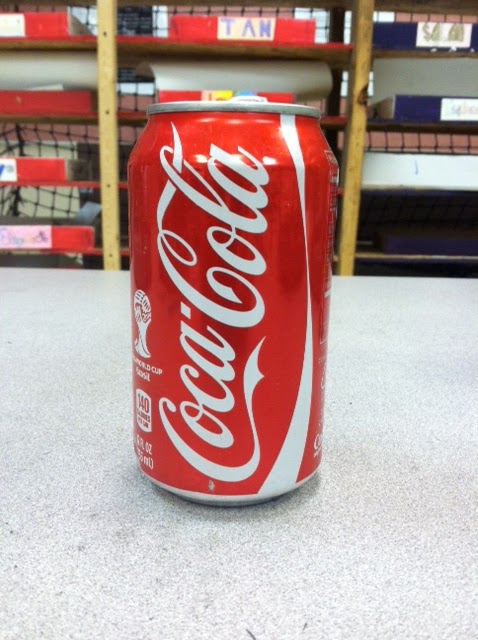 Select a can with an interesting logo.
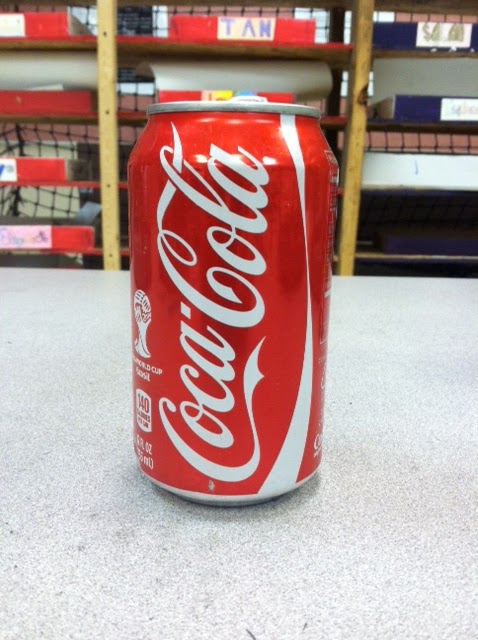 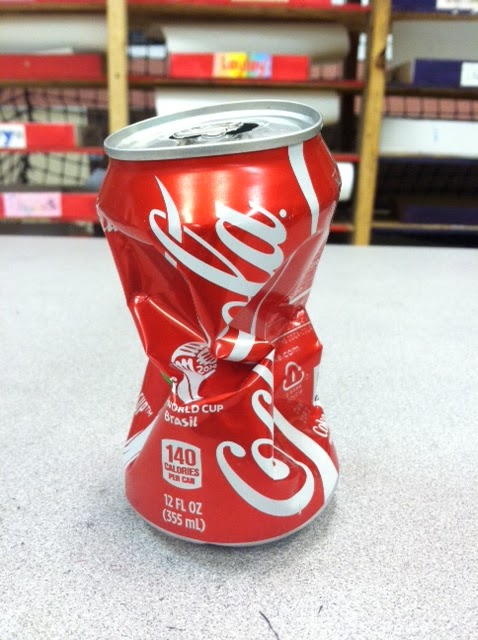 Now crush it

Crush it real good.
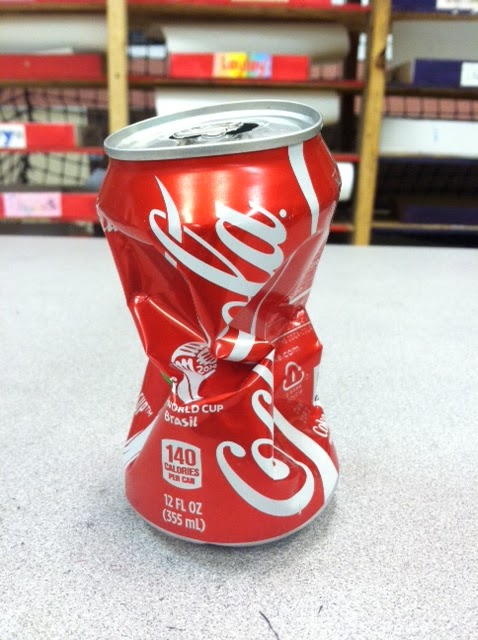 Study your can’s proportions.

Proportion refers to the relative size of parts to its whole.
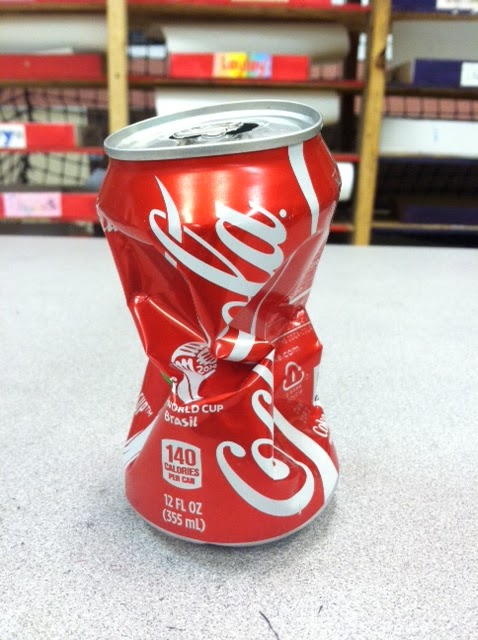 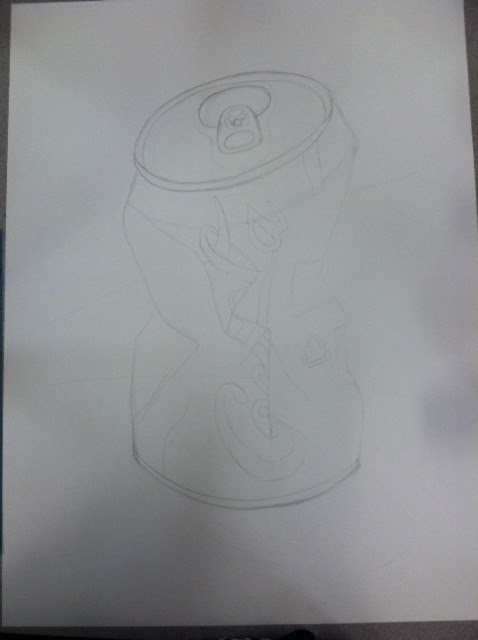 Practice sketching your can in your sketchbook before you begin on big paper.
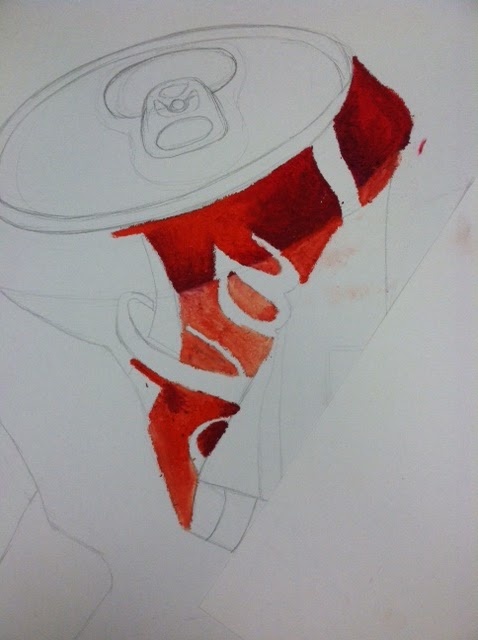 Once on big paper begin
rendering highlights and shadows in oil pastel one shape at a time.
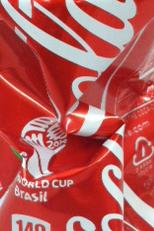 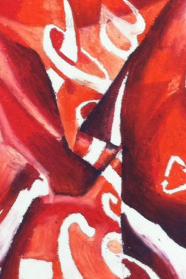 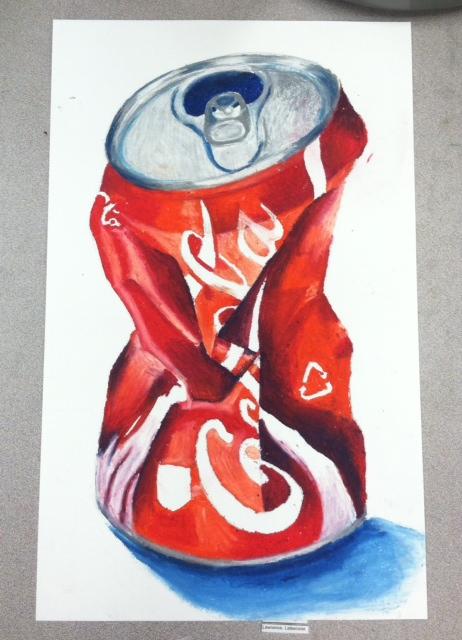